Lab 4: Industrial Pharmacy IIwet granulation method
Presented by 
Assistant Lecturer: Aula Jawad
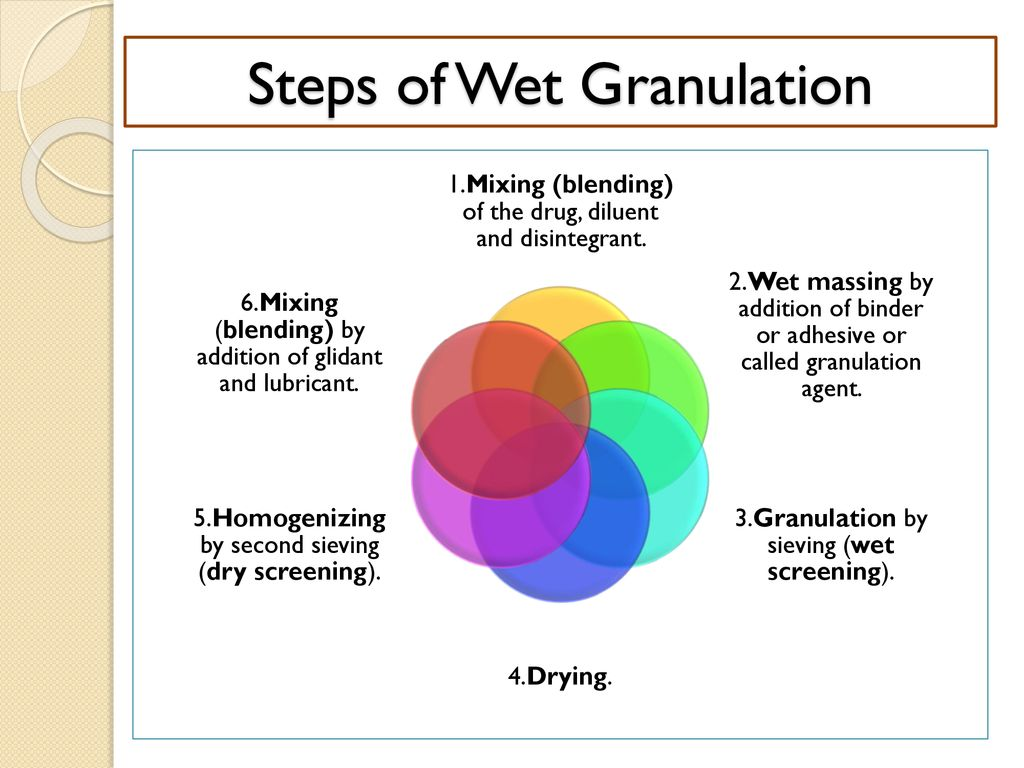 Steps of Wet Granulation
weighing and mixing of the ingredients
Specified amounts of active ingredients, fillers, and disintegrating agents are mixed until a homogeneous mixture is formed

  Preparing a damp mass
A liquid binder is subsequently added to the powder mixture to facilitate agglomeration of the powder particles. 
A damp mass resembling a dough is formed and further processed into granules. 

The amount of binding agent added is usually determined by the formation of wet compact mass. (ball test)
However, care must be taken not to over-wet the power as over-wetting causes???
The length of wetting time depends on the???
3. Converting the damp mass into wet granules
The wet mass is forced through a screen to form wet granules. 

4. Drying the granules 
The resultant wet granules are spread evenly on a large piece of paper for drying. 
Avoid over-drying the granules as it causes??

5- Dry screening 
After drying; then dry screening is performed to get homogenized granules with uniform size and shape.
6- Mixing
By addition of lubricants and glidants. 
Therefore, the granules will possess 
good compressibility
good flowability 
Finally, compression into tablet
Advantages of the wet granulation method:
Disadvantages of the wet granulation method
Preparation of Ibuprofen tablet by wet granulation method
Ibuprofen         400 mg              4.8 g
MCC                   200                     2.4 g
Ethanol     q.s
Mg stearate 1%

Prepare 12 tab
procedure
1. Weigh the required amount of active ingredients and excipients except lubricant  and mix them 
2. Add the binder solution (pvp 10%) drop by drop until a wet mass is obtained (ball test)
3. Calculate the amount of binder used (pvp solution 10%)
4. The wet mass is forced through a sieve 8 by hand to prepare the wet granules.
5. The resultant granules are dried for 5 minutes in a hot air oven
6. After drying, the granules are passed through a sieve 20 and weight the granules after sieving. 
7. Add the required amount of lubricant (1%) and mix for 2 minutes.
8. Compress into a tablet